Witamy w Zielonym Tygodniu 2021!
Liderzy dla klimatu 

Zielony Tydzień stwarza okazję do rozpowszechniania dobrych przykładów, inspirowania i podnoszenia kompetencji w zakresie zrównoważonego rozwoju.
1
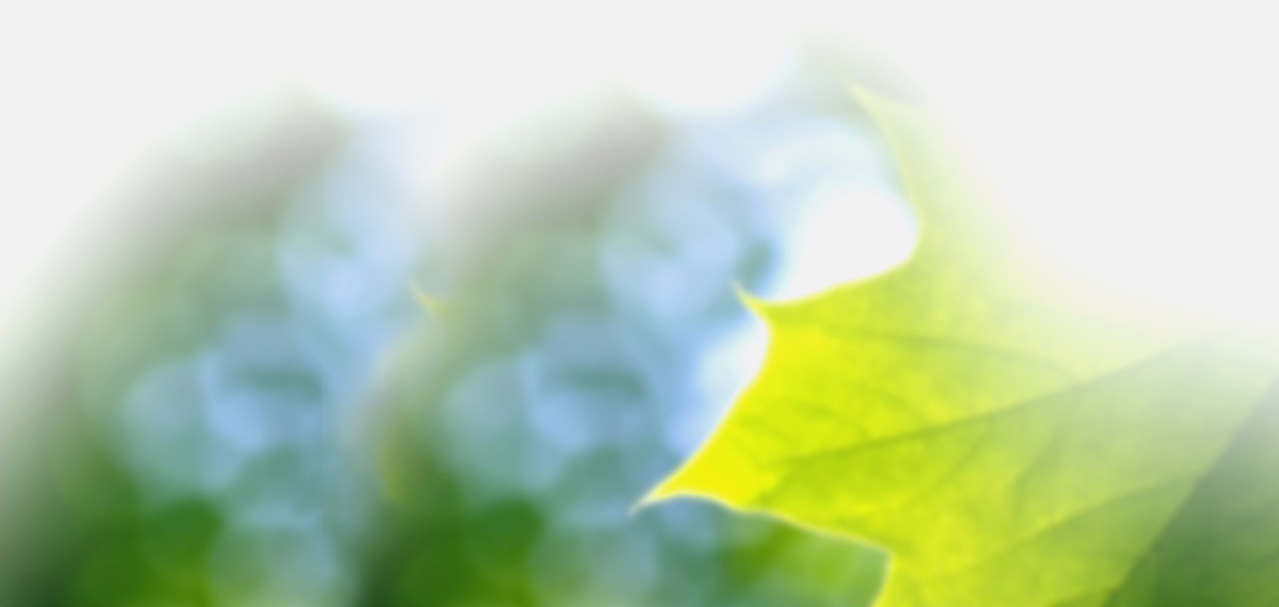 Zielony Tydzień to nasza coroczna inicjatywa, której celem jest inspirowanie i poszerzanie wiedzy na temat zrównoważonego rozwoju. Tematem tegorocznego Zielonego Tygodnia jest Przywództwo dla Klimatu. Musimy objąć przywództwo w kwestii klimatu na wszystkich poziomach, jako menedżerowie i pracownicy, a także jako firmy, razem z naszymi klientami i wspólnie w branży. Niech ten tydzień będzie początkiem jeszcze wyraźniejszej pracy nad klimatem, wysłuchania nawzajem pomysłów, przetestowania innych rozwiązań i materiałów.
2
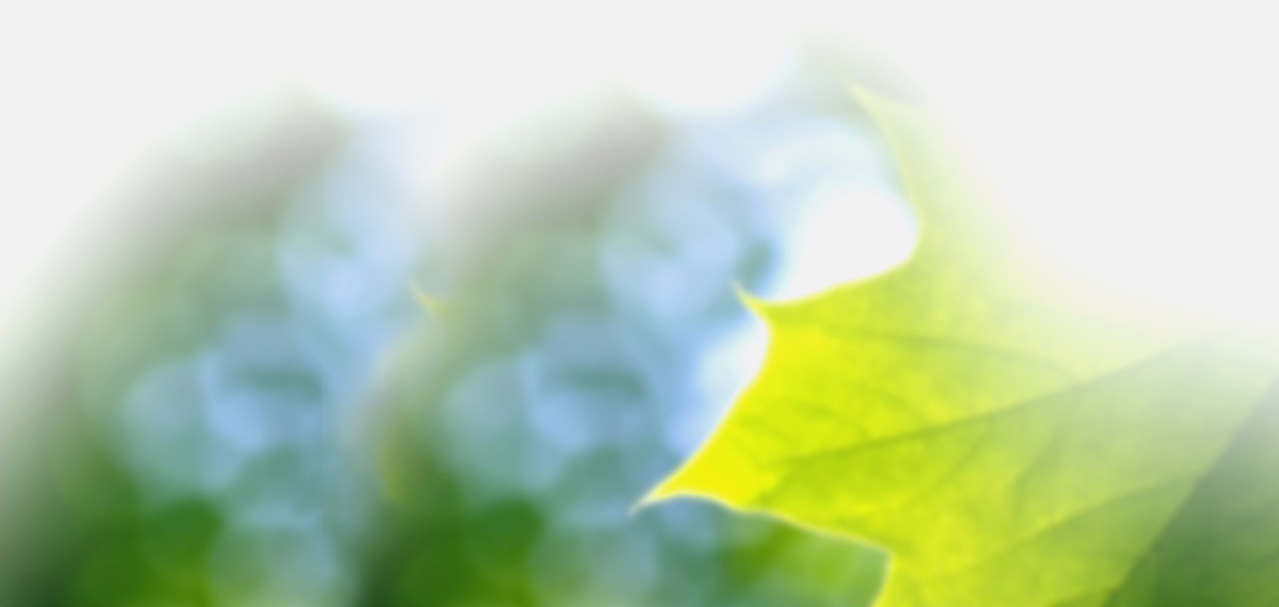 „Potrzebna jest szybka zmiana w społeczeństwie i sektorze budowlanym.Skanska to firma, która może coś zmienić, a Zielony Tydzień jest tego ważną częścią. Mam nadzieję, że spędzicie miły i satysfakcjonujący tydzień. ”
Gunnar Hagman, CEO Skanska Sverige
3